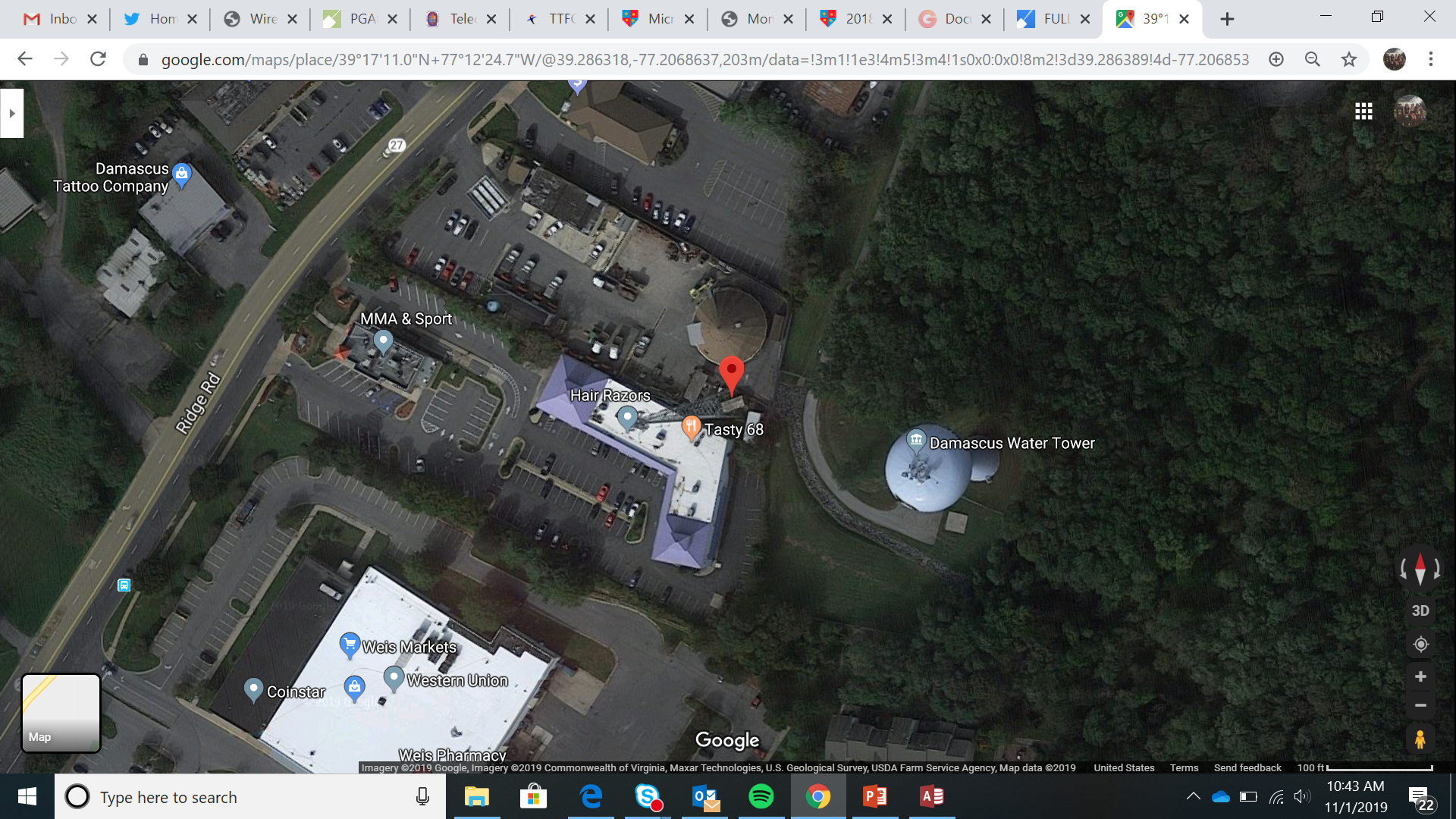 Damascus Tower
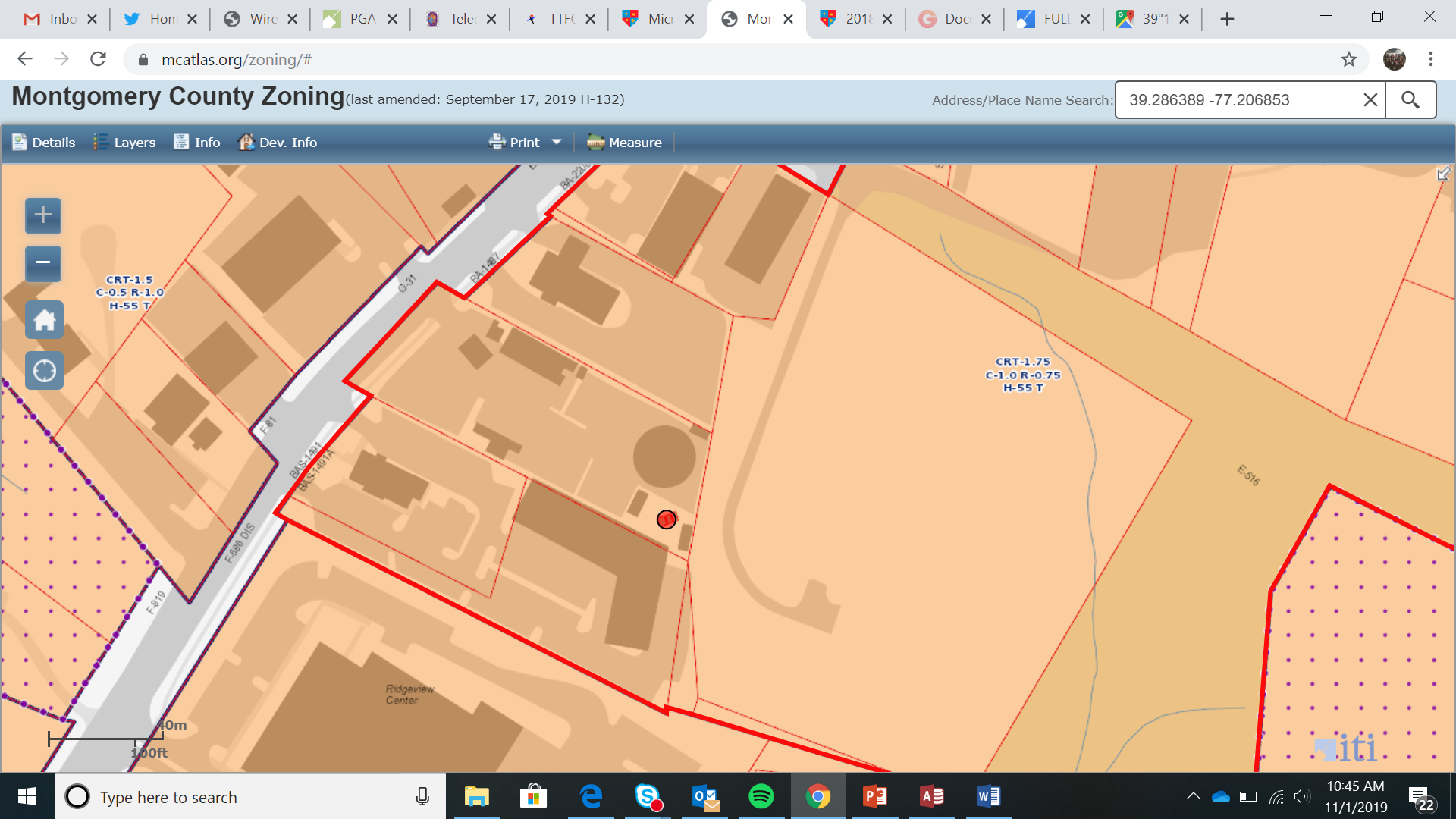 Damascus Tower
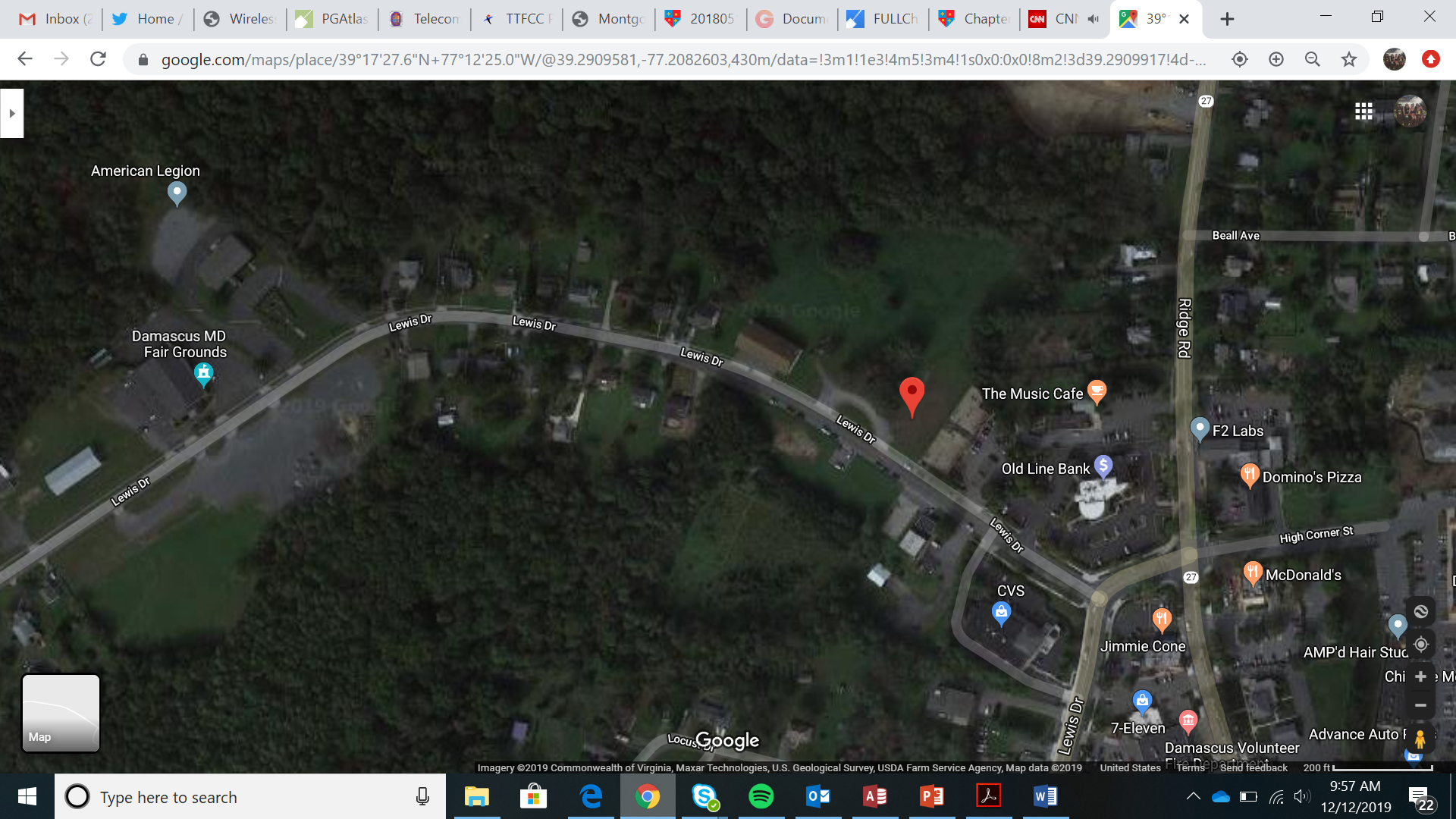 Lewis Drive COW
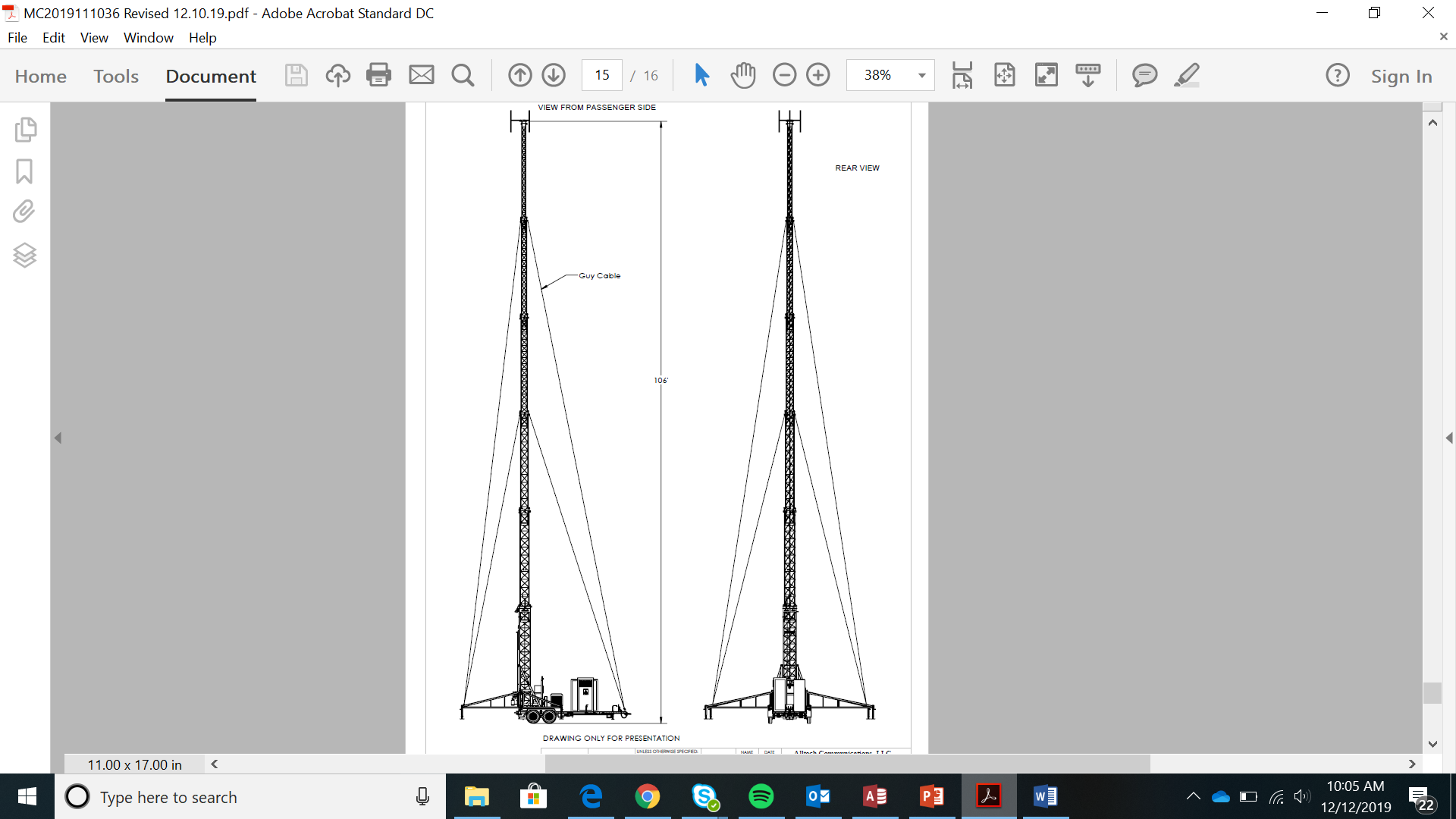 Lewis Drive COW
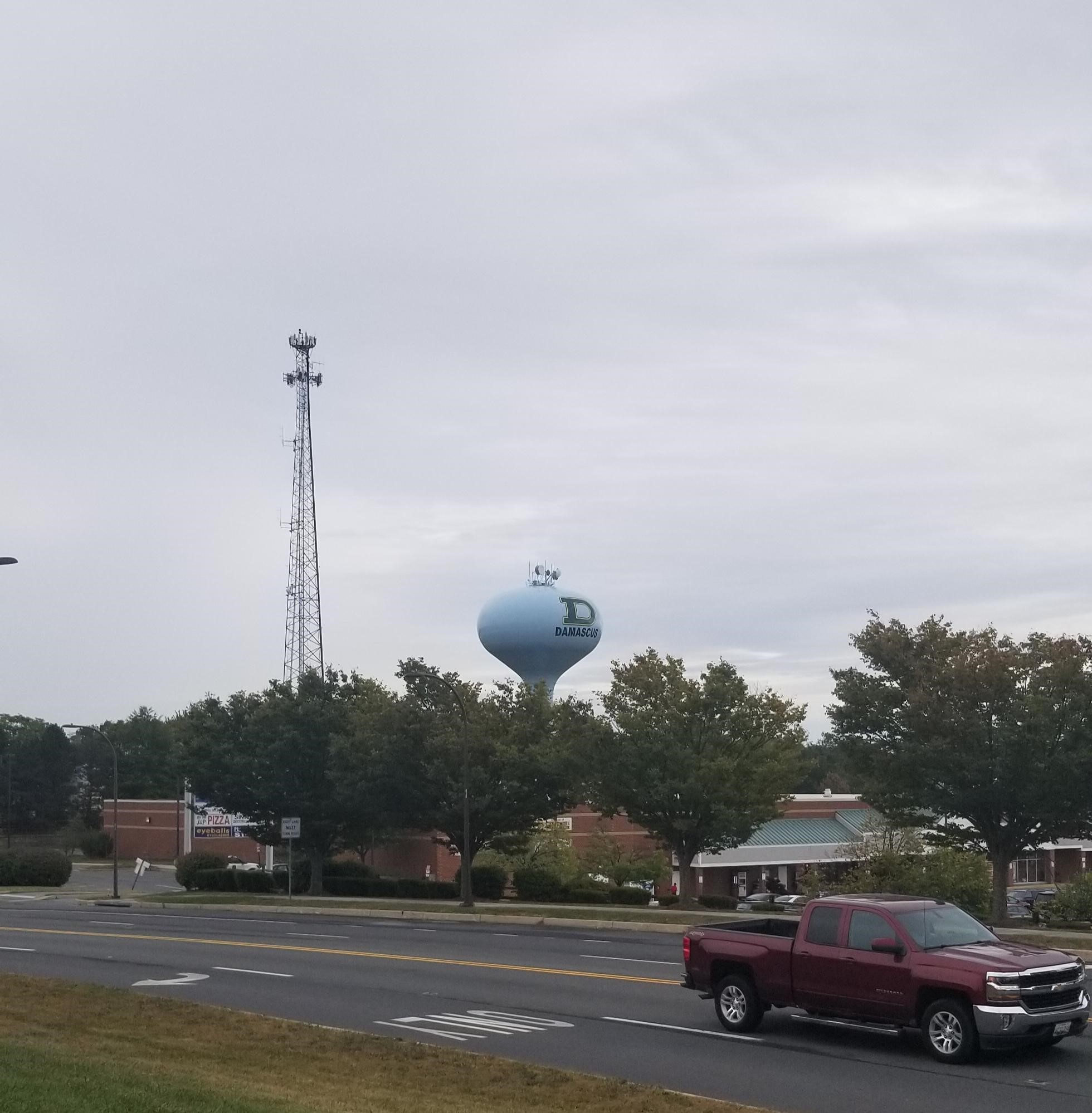 Damascus Tower
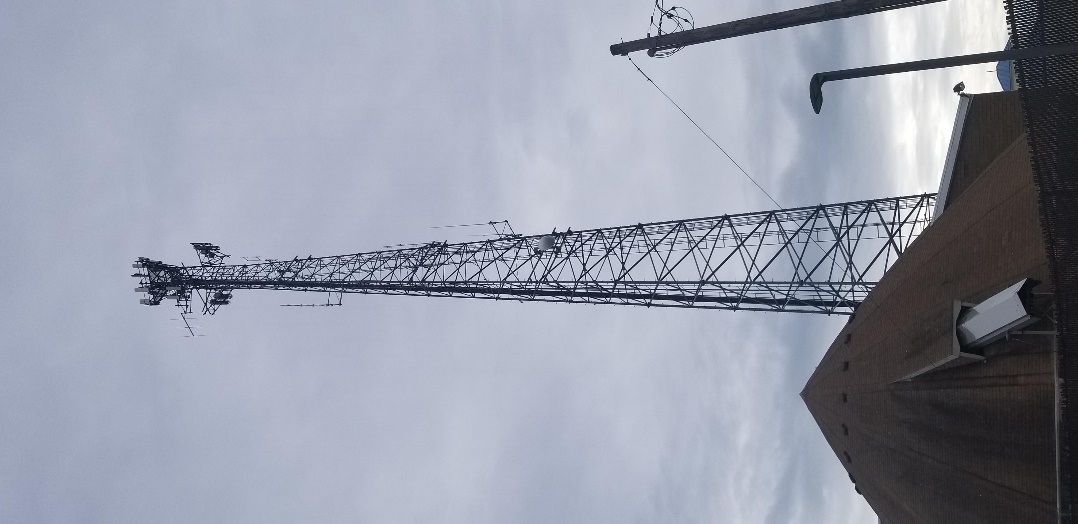 Damascus Tower
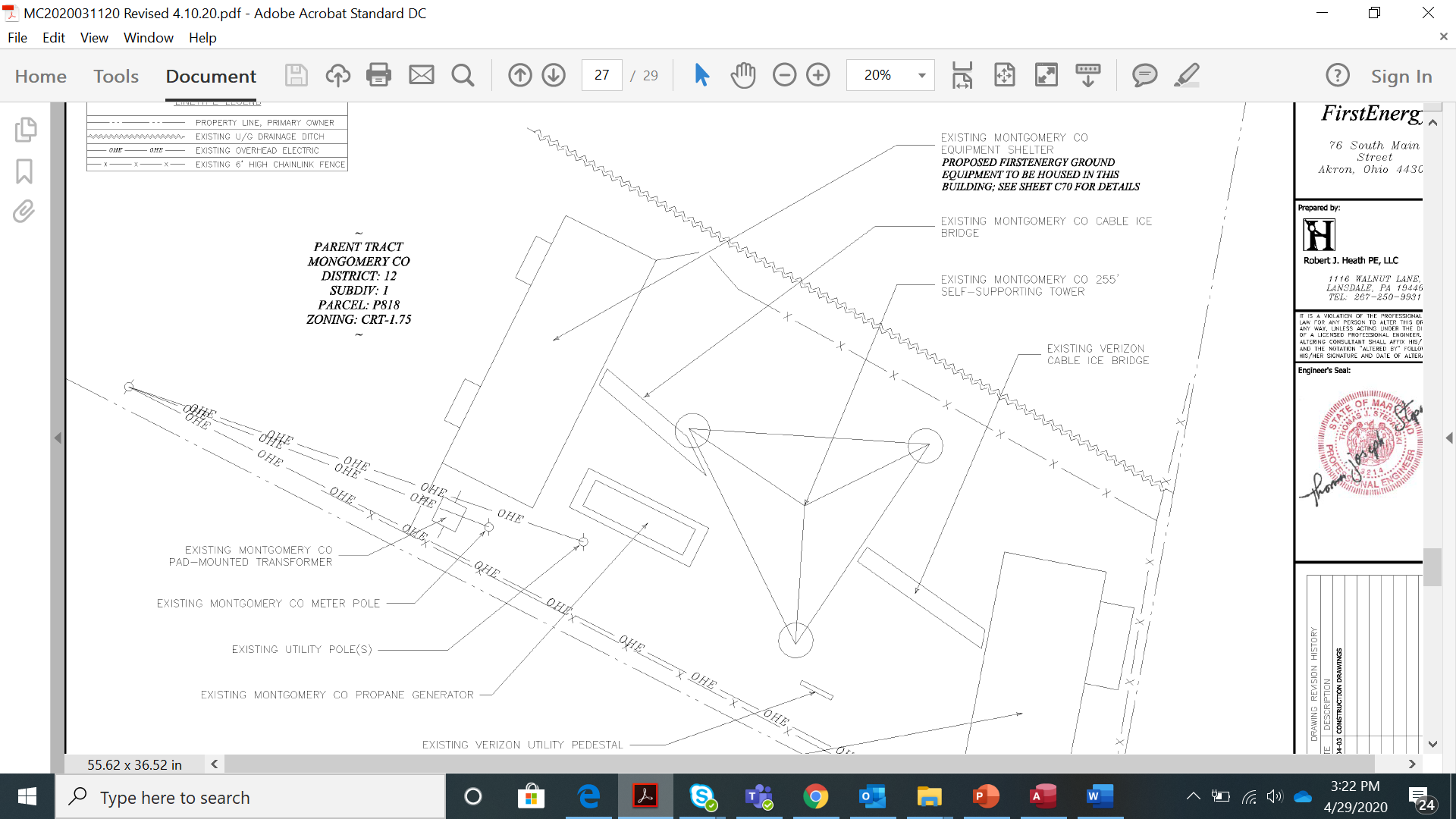 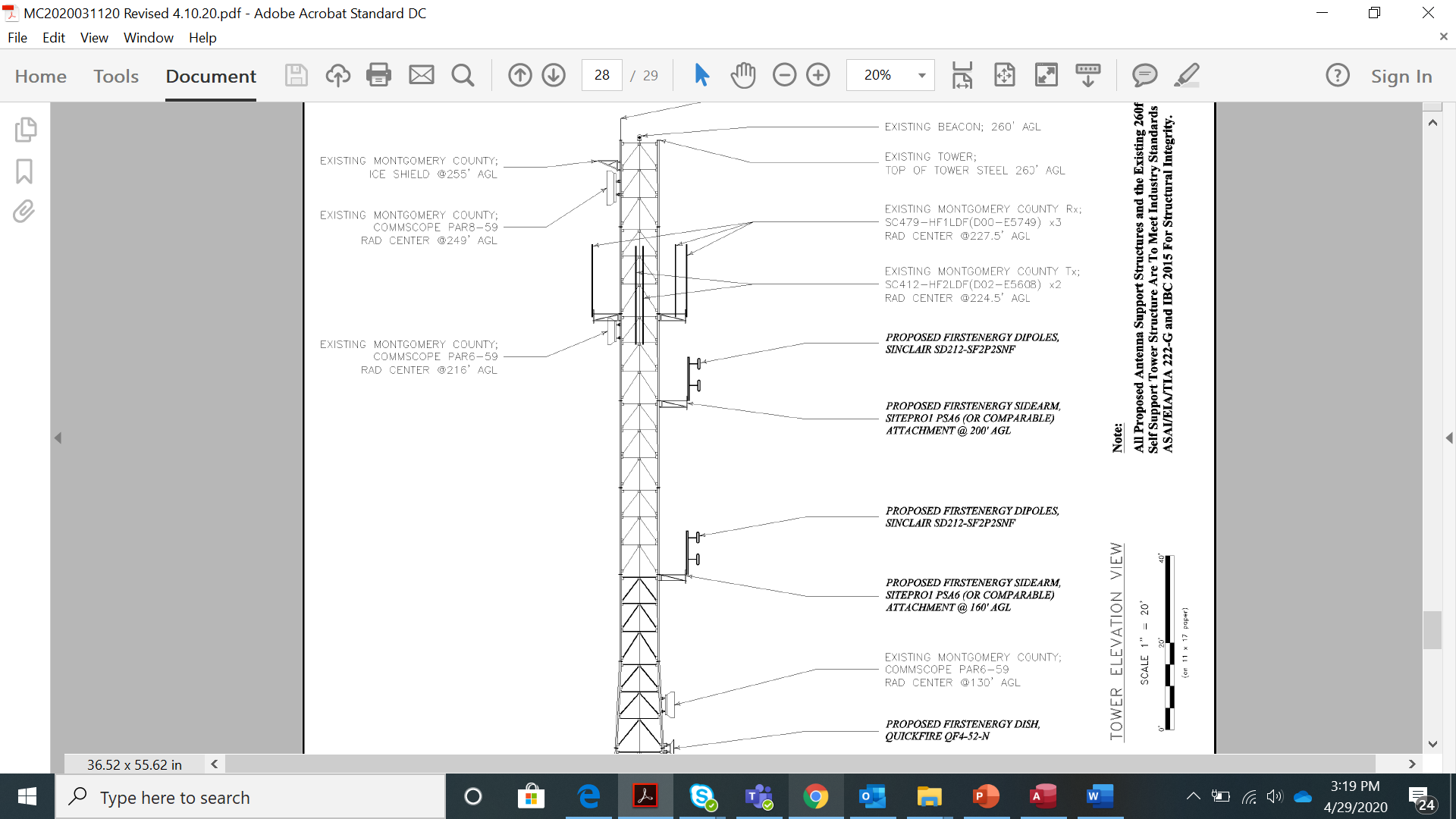 Damascus Tower